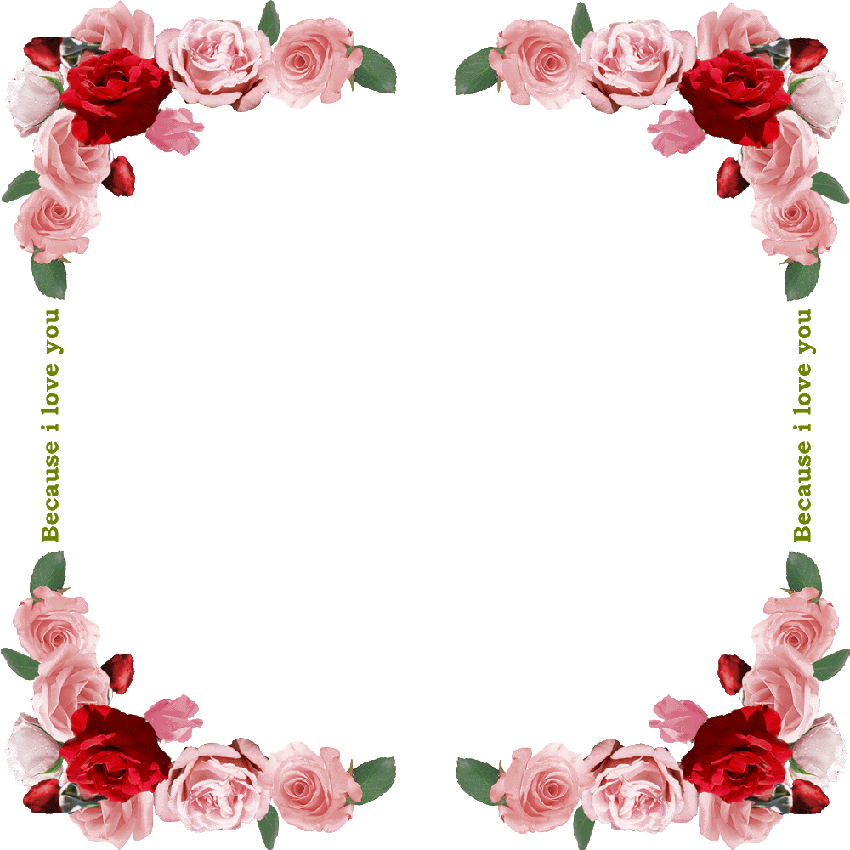 CHÀO MỪNG QUÝ THẦY, CÔ VỀ DỰ GIỜ
Môn: ĐẠO ĐỨC - LỚP 3
Đạo đức
Đoàn kết với thiếu nhi quốc tế (tiết1)
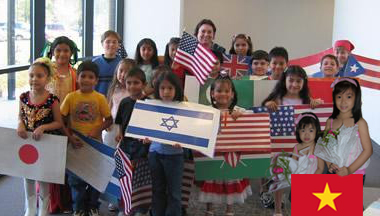 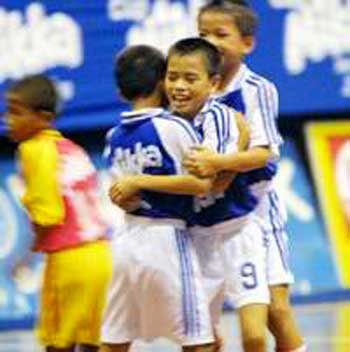 Hình 2
Hình 1
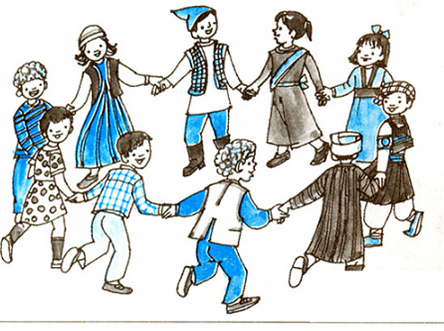 Hình 3
Hình 4
Nêu hoạt động của các bạn thiếu nhi các nước trên thế giới trong mỗi hình.
Đạo đức
Đoàn kết với thiếu nhi quốc tế (tiết1)
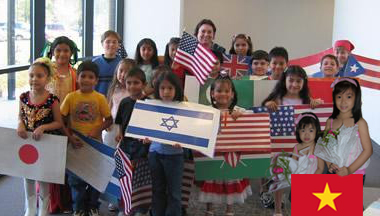 Hình 1: Các bạn thiếu nhi Việt Nam đang chụp hình lưu niệm cùng các bạn thiếu nhi trên thế giới.
Đạo đức
Đoàn kết với thiếu nhi quốc tế (tiết1)
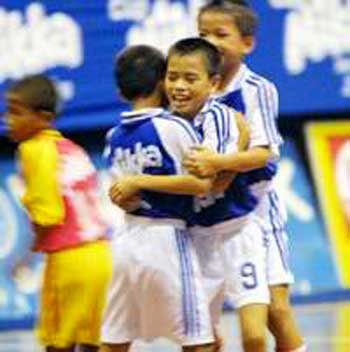 Hình 2: Các bạn thiếu nhi Việt – Nhật đang giao lưu bóng đá.
Đạo đức
Đoàn kết với thiếu nhi quốc tế (tiết1)
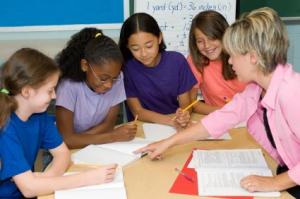 Hình 3: Các bạn thiếu nhi Việt Nam cùng các bạn thiếu nhi các nước đang học nhóm.
Đạo đức
Đoàn kết với thiếu nhi quốc tế (tiết1)
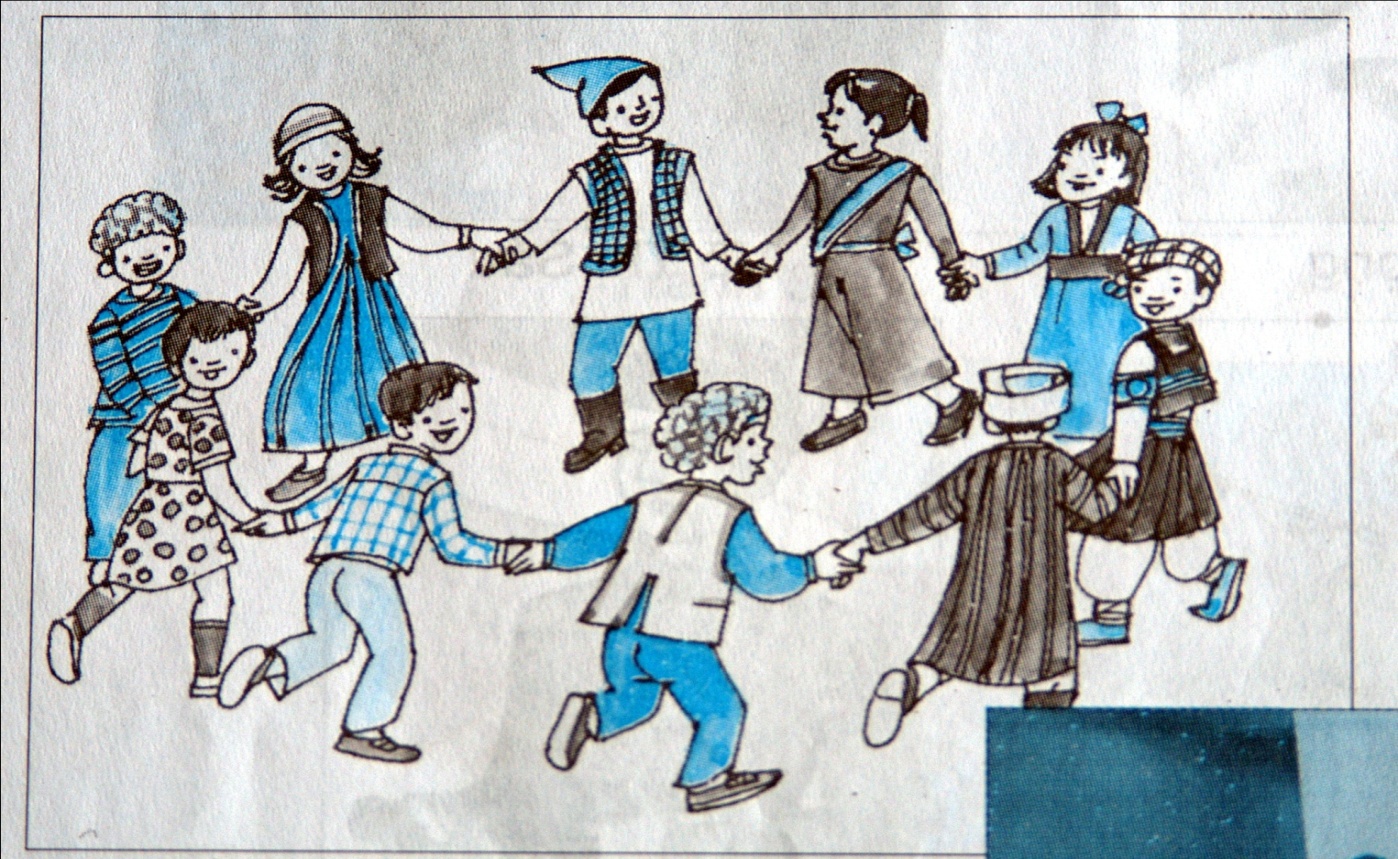 Hình 4: Các bạn thiếu nhi Việt Nam đang ca múa cùng các bạn thiếu nhi thế giới.
Đạo đức
Đoàn kết với thiếu nhi quốc tế (tiết1)
Em có suy nghĩ gì về tình cảm giữa thiếu nhi 
Việt Nam và thiếu nhi quốc tế?
Đạo đức
Đoàn kết với thiếu nhi quốc tế (tiết1)
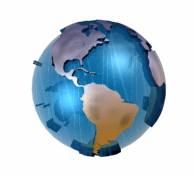 DU LÞCH THÕ GIíI
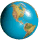 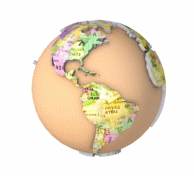 DU LÞCH THÕ GIíI
Đạo đức
Đoàn kết với thiếu nhi quốc tế (tiết1)
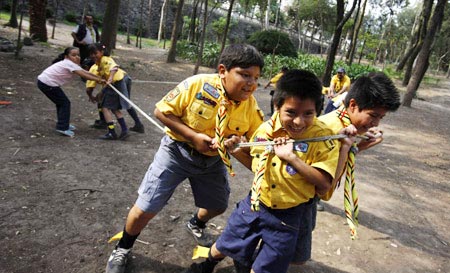 Thiếu nhi trên đất nước Mê-xi-cô
Đạo đức
Đoàn kết với thiếu nhi quốc tế (tiết1)
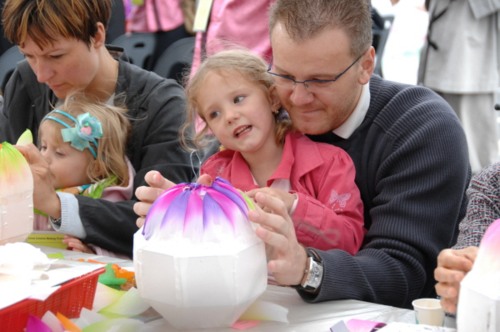 Thiếu nhi trên nước Pháp
Đạo đức
Đoàn kết với thiếu nhi quốc tế (tiết1)
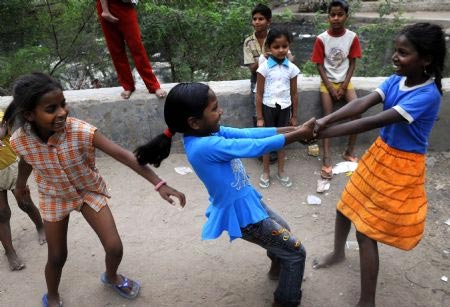 Thiếu nhi trên nước Ấn Độ
Đạo đức
Đoàn kết với thiếu nhi quốc tế (tiết1)
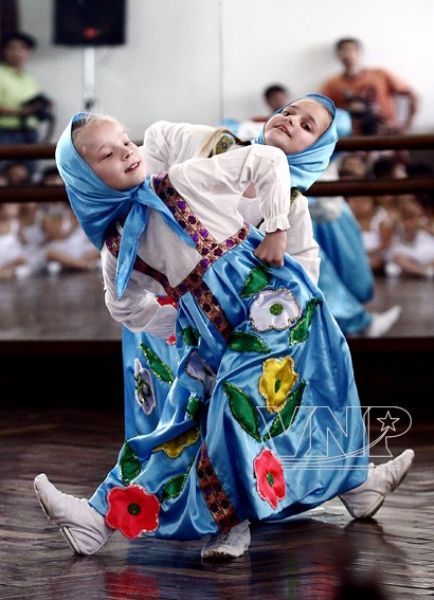 Thiếu nhi 
trên 
nước 
Nga
Đạo đức
Đoàn kết với thiếu nhi quốc tế (tiết1)
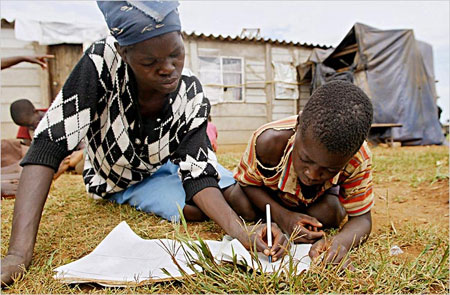 Thiếu nhi ở Châu Phi
Đạo đức
Đoàn kết với thiếu nhi quốc tế (tiết1)
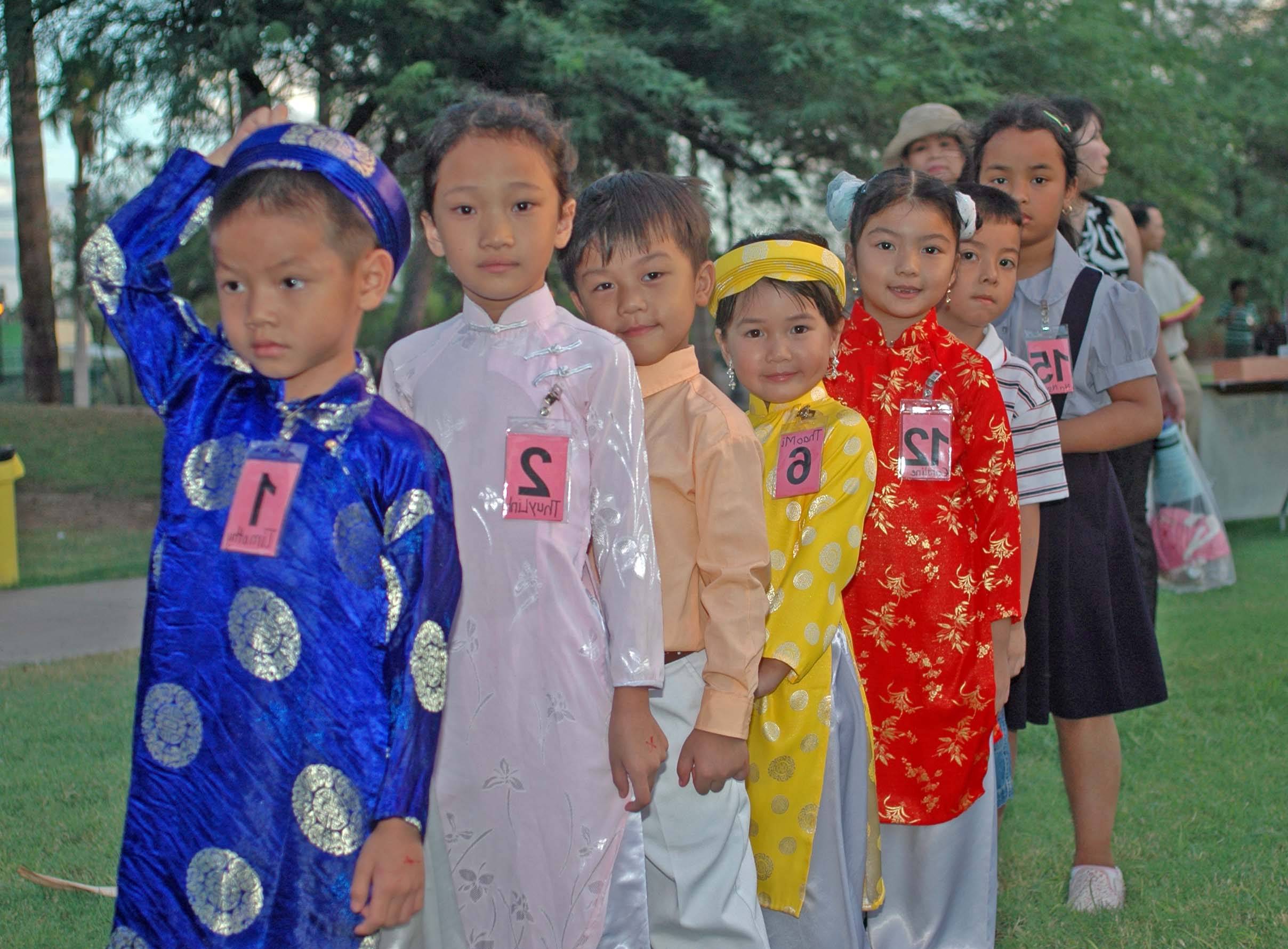 Thiếu nhi trên nước Việt Nam
Đạo đức
Đoàn kết với thiếu nhi quốc tế (tiết1)
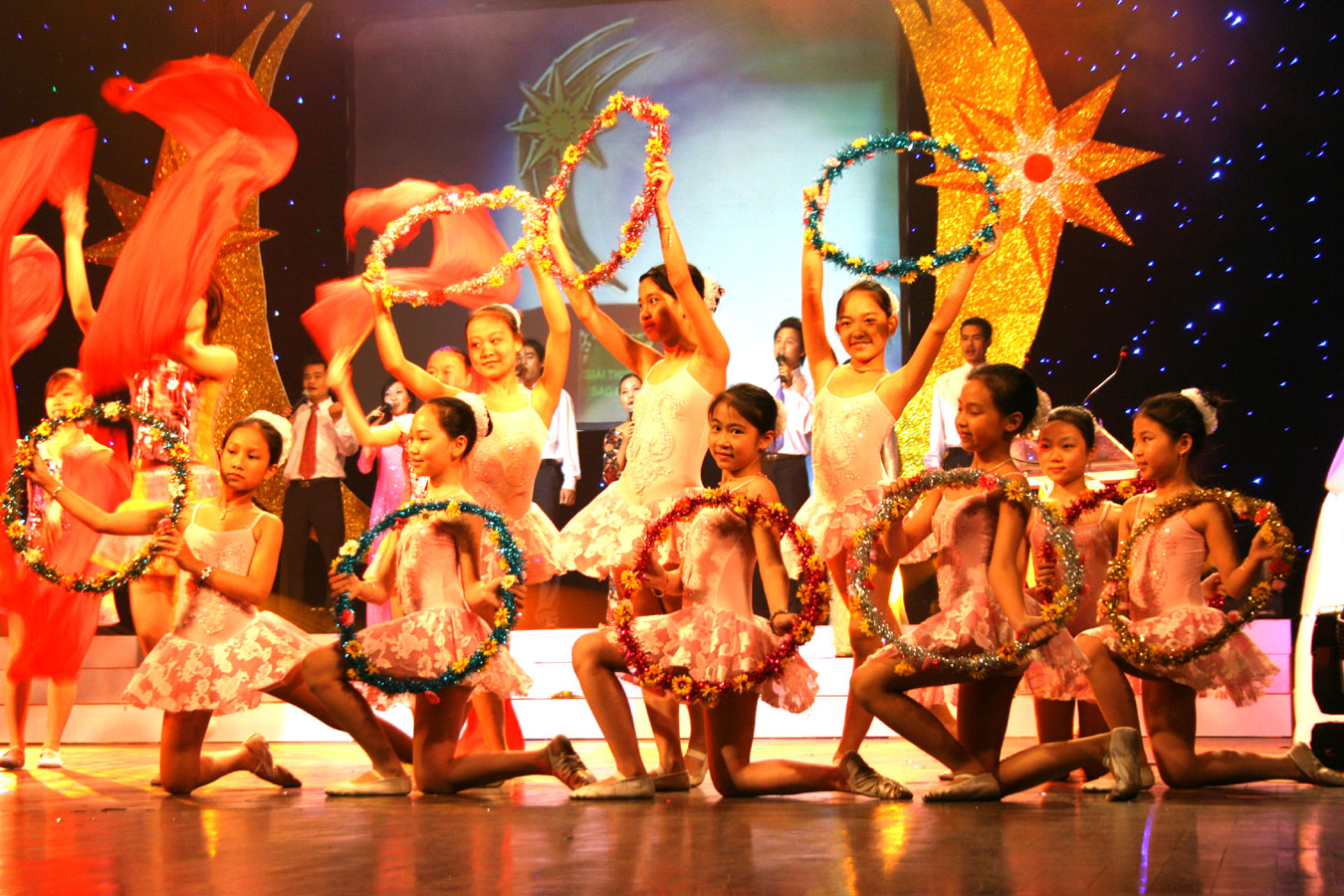 Thiếu nhi trên nước Việt Nam
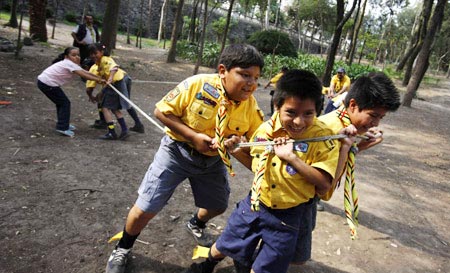 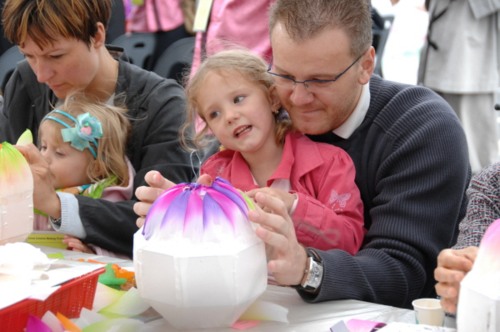 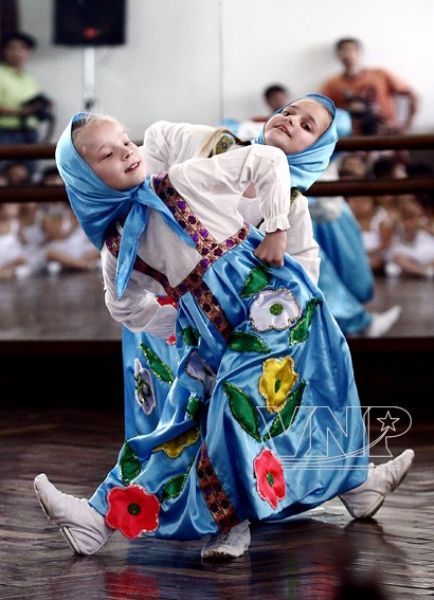 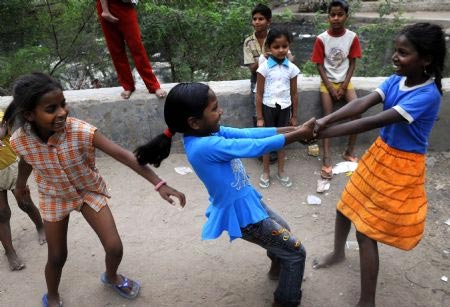 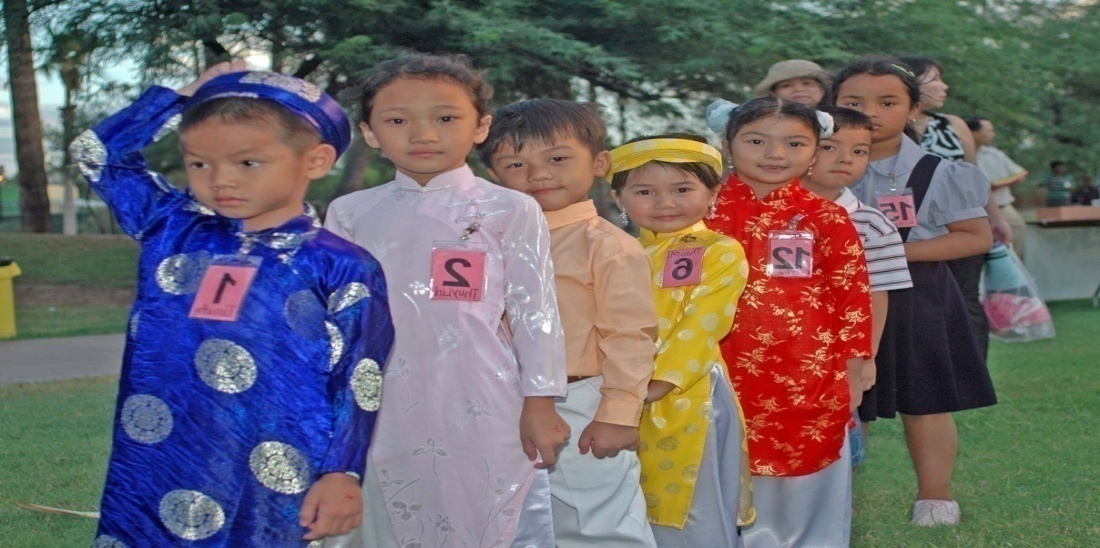 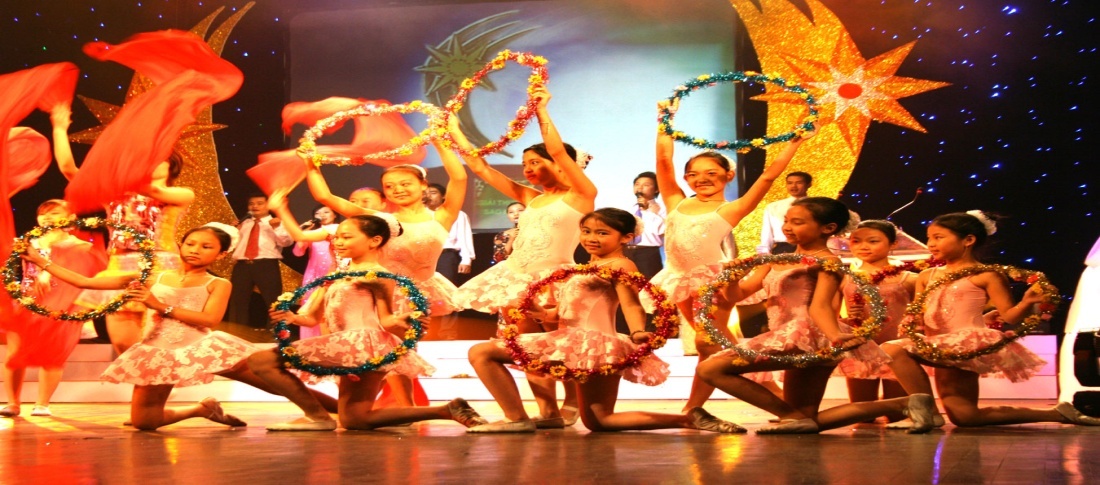 Đạo đức
Đoàn kết với thiếu nhi quốc tế (tiết1)
Hãy sắp xếp các từ ngữ thể hiện những điểm giống và khác nhau của thiếu nhi quốc tế : màu da, được yêu thương, được đối xử công bằng, ngôn ngữ, được giáo dục, được vui chơi, điều kiện sống, trang phục truyền thống, ghét chiến tranh,... vào bảng phân loại sau:
Đạo đức
Đoàn kết với thiếu nhi quốc tế (tiết1)
Đạo đức
Đoàn kết với thiếu nhi quốc tế (tiết1)
Em hãy nêu những việc cần làm để thể
 hiện tình đoàn kết, hữu nghị với thiếu nhi 
quốc tế?
Đạo đức
Đoàn kết với thiếu nhi quốc tế (tiết1)
Để thể hiện tình hữu nghị, đoàn kết với thiếu nhi quốc tế có rất nhiều cách, các em có thể tham gia các hoạt động:
- Kết nghĩa với thiếu nhi quốc tế
Tìm hiểu về cuộc sống và học tập của thiếu nhi các
nước khác
Tham gia các cuộc giao lưu.
Viết thư, gửi ảnh, gửi quà cho các bạn.
Lấy chữ kí, quyên góp ủng hộ thiếu nhi những
nước bị thiên tai, chiến tranh
…
Đạo đức
Đoàn kết với thiếu nhi quốc tế (tiết1)
Thiếu nhi quốc tế đều là anh em bè bạn nên cần phải đoàn kết, hữu nghị với nhau.
Đạo đức
Đoàn kết với thiếu nhi quốc tế (tiết1)
Bày tỏ ý kiến
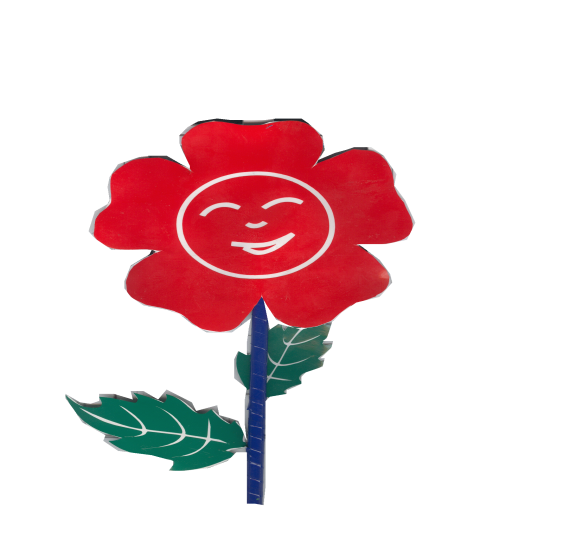 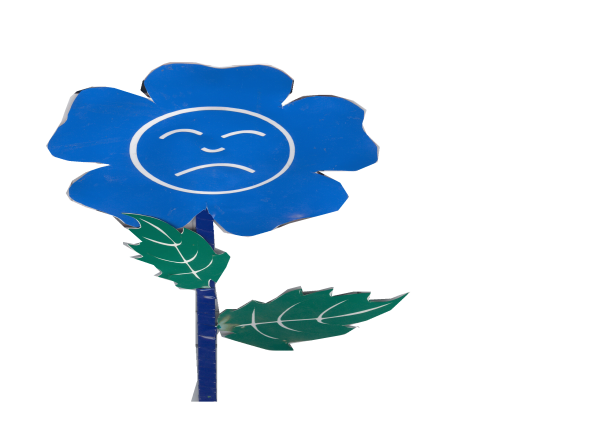 Đúng
Sai
Đạo đức
Đoàn kết với thiếu nhi quốc tế (tiết1)
Bày tỏ ý kiến
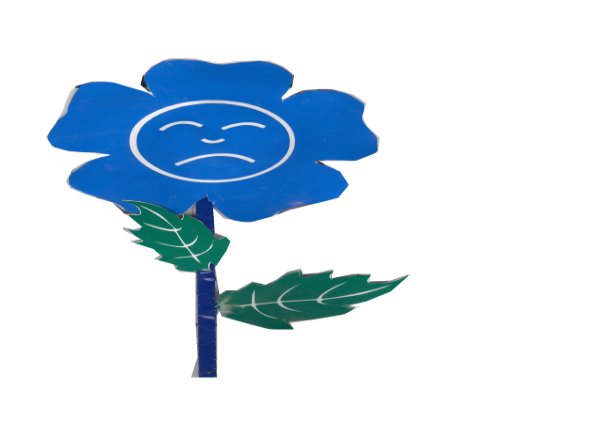 1. Tò mò đi theo trêu chọc bạn nhỏ nước ngoài.
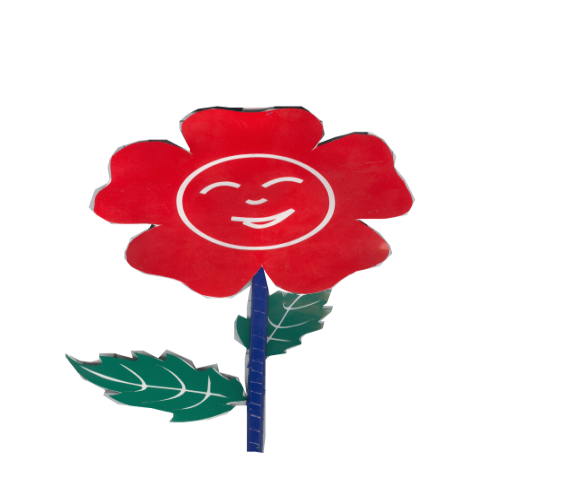 2. Ủng hộ quần áo sách vở giúp bạn nghèo ở Cu-ba.
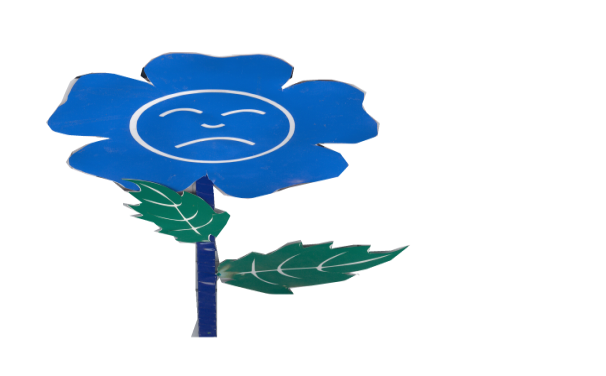 3. Không tiếp xúc với trẻ em nước ngoài.
Đạo đức
Đoàn kết với thiếu nhi quốc tế (tiết1)
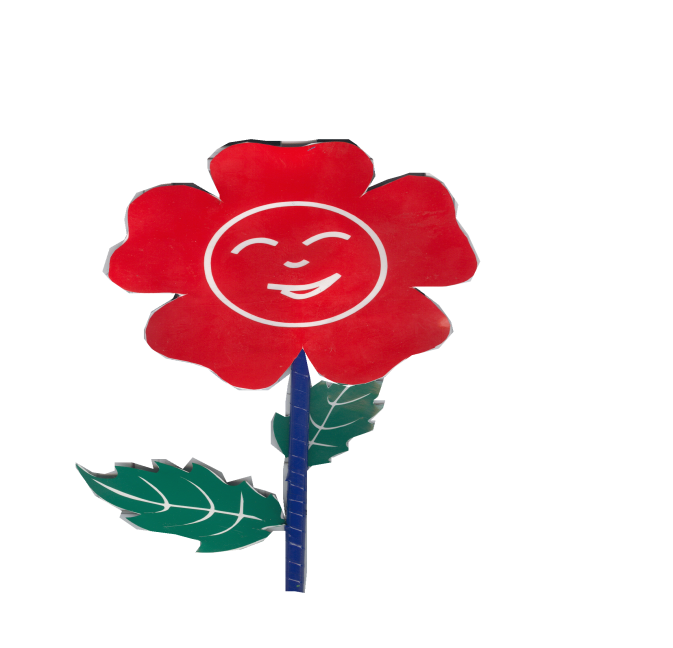 4. Giới thiệu về đất nước mình cho các bạn nhỏ nước ngoài khi các bạn đến thăm nước mình.
5. Các bạn nhỏ nước ngoài ở rất xa nên không thể ủng hộ hay giao lưu với các bạn.
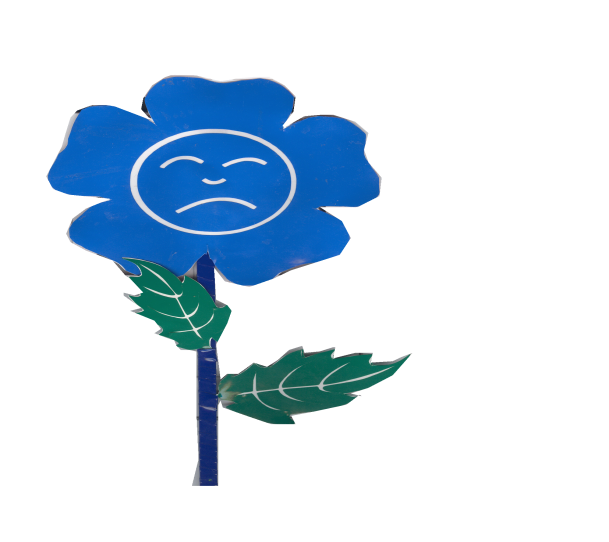 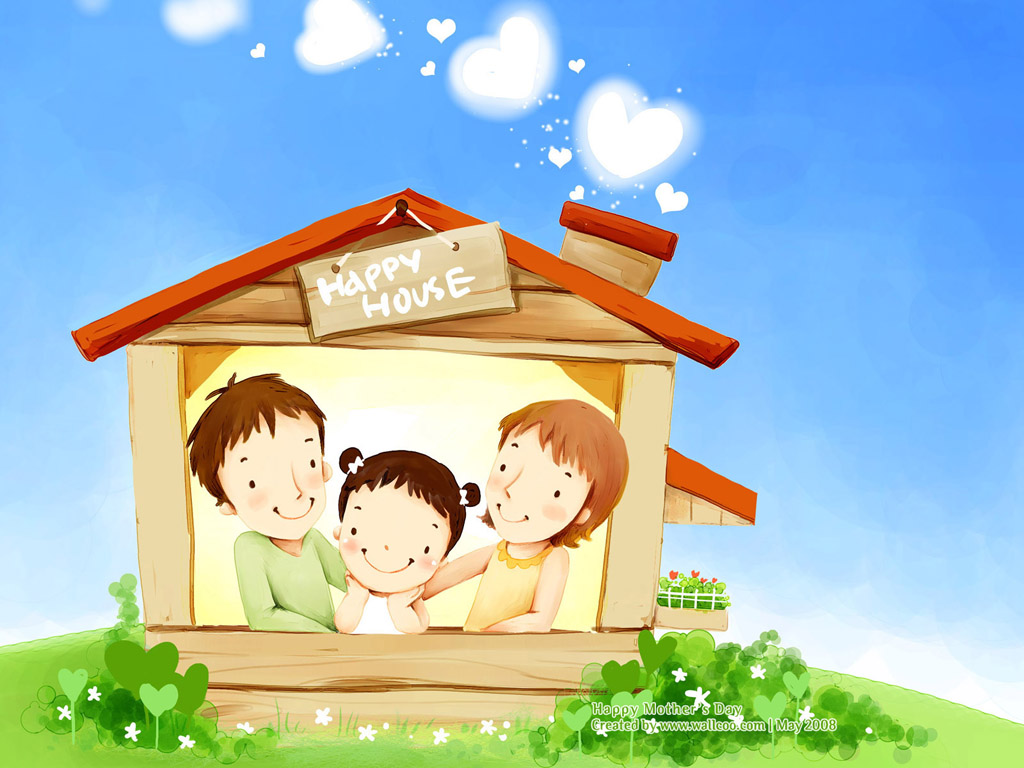 H­íng dÉn thùc hµnh:
Sưu tầm tranh ảnh, truyện, bài hát,… về các hoạt động hữu nghị giữa thiếu nhi Việt Nam và thiếu nhi quốc tế. 
- Vẽ tranh, làm thơ,….về tình hữu nghị giữa thiếu nhi Việt Nam và thiếu nhi quốc tế.
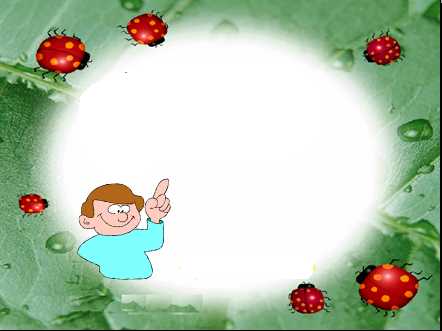 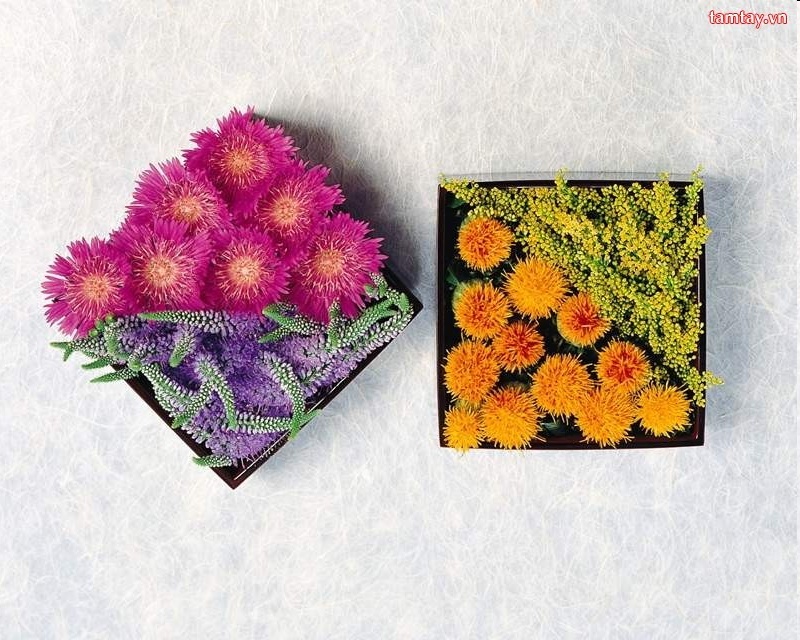 Tiết học đến đây là kết thúc
TRÂN TRỌNG CẢM ƠN QUÝ THẦY CÔ 
VÀ CÁC EM HỌC SINH!